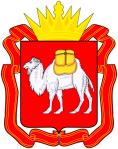 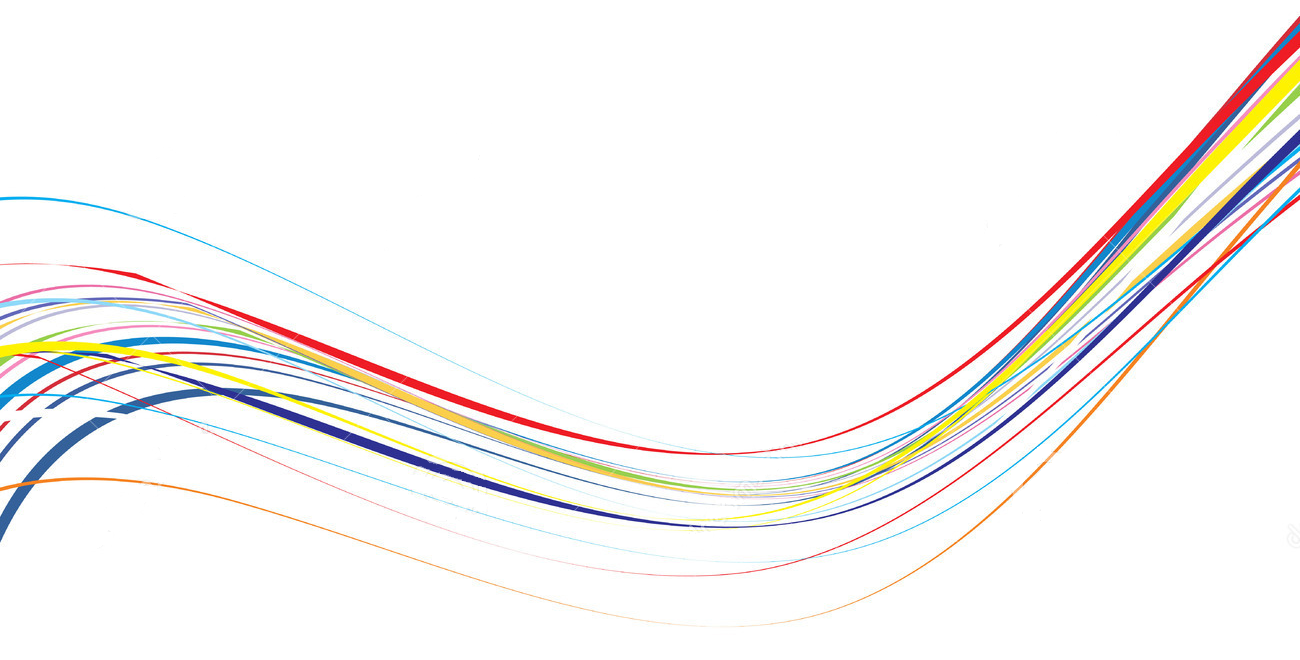 Инструменты федеральной и региональной
поддержки предприятий и организаций
Министерство экономического развития Челябинской области

г. Челябинск 2015 год.
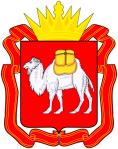 Региональные и федеральные формы поддержки
ФЕДЕРАЛЬНЫЕ ФОРМЫ ПОДДЕРЖКИ
РЕГИОНАЛЬНЫЕ ФОРМЫ ПОДДЕРЖКИ
Поддержки предприятий, реализующих инвестпроекты на территории Челябинской области
Госпрограмма РФ «Развитие промышленности и повышение ее конкурентоспособности»
Государственные программы Челябинской области
Фонд развития промышленности
Стимулирование инновационной деятельности
Развитие промышленных кластеров
Региональные институты развития
Развитие инновационных территориальных кластеров, направленных в том числе на стимулирование инноваций
Программа поддержки инвестиционных проектов, реализуемых на основе проектного финансирования
Предоставление субсидий из федерального бюджета на поддержку высокотехнологичных производств
Страхование экспортных кредитов и инвестиций от предпринимательских и политических рисков
Предоставление субсидий из федерального бюджета системообразующим организациям и организациям, оказывающим существенное влияние на отрасли промышленности и торговли для возмещения части затрат на уплату процентов по кредитам на пополнение оборотных средств и (или) на финансирование текущей производственной деятельности
Федеральная корпорация по развитию малого и среднего предпринимательства
Создание и развитие территорий опережающего социально-экономического развития
Специальный инвестиционный контракт
Фонд развития моногородов
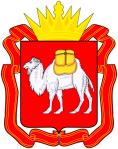 Региональные формы поддержки
Предоставление льгот по налогам на прибыль и имущество (Законы Челябинской области от 28.08.2003 № 175-ЗО, от 27.11.2003 № 189-ЗО, Закон Челябинской области от 23.06.2011 № 154-ЗО, постановление Правительства «О порядке формирования перечня приоритетных инвестиционных проектов Челябинской области» от 28.09.2011 г. № 332-П)
МЕРЫ ПОДДЕРЖКИ ПРЕДПРИЯТИЙ, РЕАЛИЗУЮЩИХ ИНВЕСТПРОЕКТЫ НА ТЕРРИТОРИИ ЧЕЛЯБИНСКОЙ ОБЛАСТИ
Возмещение субъектам инвестиционной деятельности части затрат на уплату процентов по кредитам (постановление Правительства Челябинской области от 21.02.2008 г. № 28-П)
Предоставление государственных гарантий Челябинской области Закон Челябинской области от 28.08.2008 г. № 297-ЗО, постановление Правительства Челябинской области от 15 июня 2011 г. № 177-П, постановление  Правительства  Челябинской  области от 27.10.2010 г. № 212-П; Закон Челябинской области от 18 декабря 2014 года N 71-ЗО
ГОСУДАРСТВЕННЫЕ ПРОГРАММЫ ЧЕЛЯБИНСКОЙ ОБЛАСТИ
«Комплексная поддержка и развитие малого и среднего предпринимательства  в Челябинской области на 2015-2017 годы» (постановление Правительства Челябинской области от 19.11.2014 г. № 594-П)
«Развитие импортозамещения и научно-производственной кооперации в отраслях промышленности Челябинской области» (постановление Правительства Челябинской области от 15.09.2015 г. № 439-П)
СТИМУЛИРОВАНИЕ ИННОВАЦИОННОЙ ДЕЯТЕЛЬНОСТИ
Предоставление оборудованных офисов и производственных площадей в инновационных бизнес - инкубаторах и  инновационных технопарках
Предоставление налоговых льгот аккредитованным инновационным технопаркам
РЕГИОНАЛЬНЫЕ ИНСТИТУТЫ РАЗВИТИЯ
Региональный центр инжиниринга
Фонд содействия кредитованию малого предпринимательства Челябинской области
АНО «Агентство инвестиционного развития Челябинской области»
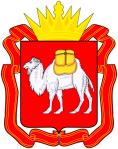 Меры поддержки предприятий, реализующих инвестпроекты на территории Челябинской области
ПРЕДОСТАВЛЕНИЕ ЛЬГОТ ПО НАЛОГАМ НА ПРИБЫЛЬ И ИМУЩЕСТВО 
Закон Челябинской области от 28.08.2003 № 175-ЗО, Закон Челябинской области от 27.11.2003 № 189-ЗО, 
Закон Челябинской области от 23.06.2011 № 154-ЗО
УСЛОВИЯ ПРЕДОСТАВЛЕНИЯ НАЛОГОВЫХ ЛЬГОТ

 Организации, созданные после 1 января 2011 года, осуществившие в налоговом периоде капитальные вложения производственного назначения на территории Челябинской области в размере не менее 8 млн. рублей.
 Организации, реализующие начиная с 1 января 2011 года инвестиционные проекты, включенные в перечень приоритетных инвестиционных проектов Челябинской области, если суммарный объем инвестиций по проекту составляет не менее 300 млн. рублей.
 Для включения проекта в перечень приоритетных инвестиционных проектов необходимо прохождение конкурсного отбора (постановление Правительства Челябинской области от 28.09.2011 г. № 332-П).
 Одним из условий включения проекта в перечень приоритетных инвестиционных проектов является реализация проекта в следующих основных видах экономической деятельности: обрабатывающие производства; животноводство; растениеводство; транспортная обработка грузов и хранение; производство электроэнергии
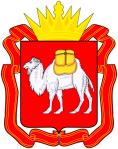 Меры поддержки предприятий, реализующих инвестпроекты на территории Челябинской области
ПРЕДОСТАВЛЕНИЕ ЗЕМЕЛЬНЫХ УЧАСТКОВ
Закон Челябинской области от 13.04.2015 № 154-ЗО
УСЛОВИЯ ПРЕДОСТАВЛЕНИЯ ЗЕМЕЛЬНЫХ УЧАСТКОВ

Земельные участки, находящиеся в собственности Челябинской области или муниципальной собственности, предоставляются в аренду без проведения торгов в целях реализации масштабных инвестиционных проектов, размещения объектов социально-культурного и коммунально-бытового назначения:

КРИТЕРИИ МАСШТАБНЫХ ИНВЕСТИЦИОННЫХ ПРОЕКТОВ

Проект должен быть реализован в одном из приоритетных секторов экономики: сельское хозяйство (включая предоставление услуг в этой отрасли), обрабатывающие производства, в том числе производство пищевых продуктов, химическое производство, машиностроительный комплекс (авиастроение, судостроение, автомобильные и иные), жилищное строительство, транспортный комплекс, в том числе воздушный транспорт (аэропорты, авиаперевозчики, транспортная инфраструктура),  связь и телекоммуникации, производство и распределение электроэнергии, газа и воды и иных ресурсов.

Финансово-экономические показатели проекта (варьируются по муниципалитетам) должны соответствовать одному из показателей: объем инвестиций - не менее 100 млн. рублей;  количество создаваемых рабочих мест - не менее 50; ежегодные поступления от налогов, взимаемых на территории муниципального образования - не менее 2 млн. рублей.

КРИТЕРИИ СООТВЕТСТВИЯ ОБЪЕКТОВ СОЦИАЛЬНО-КУЛЬТУРНОГО И КОММУНАЛЬНО-БЫТОВОГО НАЗНАЧЕНИЯ

Финансово-экономические показатели проекта (варьируются от назначения объекта) должны соответствовать одному из показателей: объем инвестиций - не менее 100 млн. рублей;  количество создаваемых рабочих мест - не менее 10; ежегодные поступления от налогов, взимаемых на территории муниципального образования - не менее 2 млн. рублей.
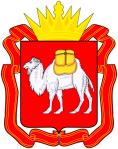 Меры поддержки предприятий, реализующих инвестпроекты на территории Челябинской области
ПРЕДОСТАВЛЕНИЕ ГОСУДАРСТВЕННЫХ ГАРАНТИЙ ЧЕЛЯБИНСКОЙ ОБЛАСТИ 
Закон Челябинской области от 28.08.2008 г. № 297-ЗО; постановление Правительства Челябинской области «О  Порядке проведения конкурсного отбора инвестиционных проектов субъектов инвестиционной деятельности, претендующих на получение государственных гарантий Челябинской области» от 15 июня 2011 г. № 177-П; постановление  Правительства  Челябинской  области от 27.10.2010 г. № 212-П»; Закон Челябинской области «Об областном бюджете на 2015 год и на плановый период 2016 и 2017 годов» от 18 декабря 2014 года № 71-ЗО
Юридическое лицо, муниципальное образование, претендующие на получение областной государственной гарантии, представляют в Правительство области заявку на предоставление областной государственной гарантии с указанием ее предполагаемой суммы, срока действия, обязательства, в обеспечение которого предоставляется областная государственная гарантия.
Решение о предоставлении областной государственной гарантии принимается Правительством Челябинской области при наличии:
положительной оценки финансового состояния претендента;
социально-экономической значимости и приоритетности для Челябинской области обязательства, в обеспечение которого выдается областная государственная гарантия;
высокой ликвидности предоставляемого обеспечения;
отсутствия у претендента просроченной задолженности по денежным обязательствам перед Челябинской областью и в бюджетную систему РФ;
отсутствия у претендента неурегулированных обязательств по ранее предоставленным областным государственным гарантиям
ВОЗМЕЩЕНИЕ СУБЪЕКТАМ ИНВЕСТИЦИОННОЙ ДЕЯТЕЛЬНОСТИ  ЧАСТИ ЗАТРАТ НА ОПЛАТУ ПРОЦЕНТОВ ПО КРЕДИТАМ КРЕДИТНЫХ ОРГАНИЗАЦИЙ И ЛИЗИНГОВЫХ ПЛАТЕЖЕЙ ПО ДОГОВОРАМ ЛИЗИНГА
постановление Правительства Челябинской области от 21.02.2008 г. № 28-П
Субсидии по кредитам в размере до 100% ставки рефинансирования ЦБ РФ, но не выше 2/3 процентной ставки по кредиту
 Субсидии по лизинговым платежам в размере до 100% ставки рефинансирования ЦБ РФ
!
ДАННЫЙ ВИД ПОДДЕРЖКИ ВОЗМОЖЕН ТОЛЬКО ПРИ ВКЛЮЧЕНИИ СООТВЕТСТВУЮЩЕЙ СТАТЬИ ЗАТРАТ В БЮДЖЕТ ЧЕЛЯБИНСКОЙ ОБЛАСТИ
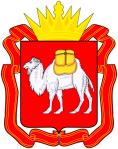 Государственные программы Челябинской области
«РАЗВИТИЕ ИМПОРТОЗАМЕЩЕНИЯ И НАУЧНО-ПРОИЗВОДСТВЕННОЙ КООПЕРАЦИИ В ОТРАСЛЯХ ПРОМЫШЛЕННОСТИ ЧЕЛЯБИНСКОЙ ОБЛАСТИ»
постановление Правительства Челябинской области от 15.09.2015 г. № 439-П
ОСНОВНЫЕ  НАПРАВЛЕНИЯ ПРОГРАММЫ
ФИНАНСОВАЯ ПОДДЕРЖКА промышленных предприятий, реализующих проекты, направленные на содействие импортозамещению
ИНФОРМАЦИОННАЯ ПОДДЕРЖКА промышленных предприятий, способствующих развитию импортозамещения в Челябинской области
УСТРАНЕНИЕ АДМИНИСТРАТИВНЫХ БАРЬЕРОВ и совершенствование законодательства в сфере реализации политики импортозамещения
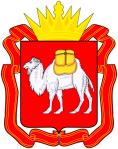 Государственные программы Челябинской области
«КОМПЛЕКСНАЯ ПОДДЕРЖКА И РАЗВИТИЕ МАЛОГО И СРЕДНЕГО ПРЕДПРИНИМАТЕЛЬСТВА В ЧЕЛЯБИНСКОЙ ОБЛАСТИ НА 2015-2017 ГОДЫ»
постановление Правительства Челябинской области от 19.11.2014 г. № 594-П
УСЛОВИЯ ПРЕДОСТАВЛЕНИЯ СУБСИДИЙ

государственная регистрация и осуществление приоритетных видов деятельности на территории Челябинской области;
отсутствие задолженности по налогам и сборам;
наличие постоянных занятых рабочих мест у субъекта МСП (на 01.01.2015 г.);
прирост или сохранение среднесписочной численности работников субъектов МСП в 2015 г.;
вложение собственных средств субъектом МСП на строительство (реконструкцию) для собственных нужд производственных зданий, строений, сооружений и (или) приобретение оборудования в 2014 году и (или) 2015 году (для субсидий по лизингу, кредиту, оборудованию);
уплата налогов, сборов и иных обязательных платежей за 2014 год и 2015 год в бюджеты всех уровней и государственные внебюджетные фонды

ВИДЫ ДЕЯТЕЛЬНОСТИ, ПОДПАДАЮЩИЕ ПОД СУБСИДИРОВАНИЕ

 обрабатывающие производства (кроме производства подакцизных товаров);
 производство изделий народно-художественных промыслов;
 инновационная деятельность;
 сельское хозяйство, рыболовство, рыбоводство;
 здравоохранение (кроме стоматологий) в городах с населением более 100 тыс. человек;
 услуги по организации внутреннего, въездного туризма
НЕВЫПОЛНЕНИЕ УСЛОВИЙ ОКАЗАНИЯ ФИНАНСОВОЙ ПОДДЕРЖКИ ВЛЕЧЕТ ВОЗВРАТ СУБСИДИИ В ПОЛНОМ ОБЪЕМЕ И ЛИШЕНИЕ ПРАВА ПОЛЬЗОВАТЬСЯ ФОРМАМИ ПОДДЕРЖКИ В ТЕЧЕНИЕ 3-Х ЛЕТ
!
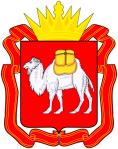 Стимулирование инновационной деятельности
ПРЕДОСТАВЛЕНИЕ ОБОРУДОВАННЫХ ОФИСОВ И ПРОИЗВОДСТВЕННЫХ ПЛОЩАДЕЙ В ИННОВАЦИОННЫХ БИЗНЕС - ИНКУБАТОРАХ И ТЕХНОПАРКАХ
Предоставление оборудованных офисов и производственных площадей в инновационных бизнес-инкубаторах (Челябинск, Магнитогорск, Озерск, Снежинск)
Предоставление оборудованных офисов и производственных площадей в инновационных технопарках (Челябинск)
ПРЕДОСТАВЛЕНИЕ НАЛОГОВЫХ ЛЬГОТ
Предоставление налоговых льгот аккредитованным инновационным технопаркам по налогам: на имущество (ставка 0%)  и на прибыль (ставка 13,5%) (постановление Правительства Челябинской области от 06.03.2013 г. № 69-П, Закон Челябинской области от 27.11.2003 г. № 189-ЗО, Закон Челябинской области от 23.06.2011 г. № 154-ЗО)
СОФИНАНСИРОВАНИЕ ПРИ УЧАСТИИ РЕГИОНАЛЬНОГО ЦЕНТРА ИНЖИНИРИНГА
Проведение экологического, технологического, энергетического аудитов;
Инженерно-консультационные и инженерно-исследовательские услуги;
Обучение производственных специалистов субъектов МСП;
Разработка программ модернизации, технического перевооружения, развития производства, бизнес-планов, ТЭО, инвестиционных меморандумов;
Маркетинговые услуги, услуги по позиционированию и продвижению новых видов продукции, организации участия субъектов МСП в выставках;
Услуги по защите прав на результаты интеллектуальной деятельности;
Антикризисный консалтинг
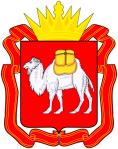 Региональные институты развития
ФОНД СОДЕЙСТВИЯ КРЕДИТОВАНИЮ МАЛОГО ПРЕДПРИНИМАТЕЛЬСТВА ЧЕЛЯБИНСКОЙ ОБЛАСТИ
АНО «АГЕНТСТВО ИНВЕСТИЦИОННОГО РАЗВИТИЯ ЧЕЛЯБИНСКОЙ ОБЛАСТИ»
ЦЕЛЬ: Обеспечение доступа субъектов малого и среднего предпринимательства к кредитным и иным финансовым ресурсам.
Предоставление поручительств (при неполном залоговом обеспечении): по кредитам,  договорам банковской гарантии, договорам финансовой аренды (лизинга)

ПРОЦЕДУРА ПОЛУЧЕНИЯ КРЕДИТА ПОД ПОРУЧИТЕЛЬСТВО ФОНДА
1. Ознакомиться с требованиями Фонда, предъявляемыми к заемщикам.
2. Обратиться за получением кредита в один из Банков - партнеров Фонда.
3. При обращении в банк субъект малого предпринимательства предоставляет кредитную заявку и иные документы в соответствии с требованиями банка.
4. При положительном решении банка - совместно с банком составить и подписать заявку на получение поручительства Фонда (банк самостоятельно направляет заявку на получение поручительства Фонда. Фонд принимает решение в течение 3-х дней).
5. При положительном решении Фонда - Заемщик уплачивает Фонду вознаграждение за предоставление поручительства единовременно и в полном объеме на расчетный счет Фонда.
6. Заемщик и банк подписывают кредитный договор, банк выдает кредит под поручительство Фонда
ПРЕДМЕТОМ ДЕЯТЕЛЬНОСТИ АГЕНТСТВА является привлечение инвестиций в Челябинскую область, устранение административных барьеров,  формирование и продвижение положительного инвестиционного имиджа  Челябинской области, осуществление мероприятий, направленных на улучшение инвестиционного климата в Челябинской области

ФУНКЦИИ АГЕНТСТВА:
 оказание консультационной, информационной и правовой поддержки субъектам инвестиционной деятельности, организационное сопровождение инвестиционных и других крупных программных проектов и мероприятий;
 обеспечение режима «одного окна» для инвесторов при взаимодействии  с органами исполнительной власти;
 содействие созданию проектных команд по поддержке и реализации конкретных инвестиционных проектов «под ключ»;
 обеспечение взаимодействия с инвестиционными и венчурными фондами, банками, иностранными государственными инвестиционными агентствами, специализированными финансовыми организациями, российскими и международными институтами развития с целью использования их потенциала и возможностей по финансированию и поддержке инвестиций на территории области
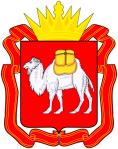 Федеральные формы поддержки
ГОСПРОГРАММА РФ «РАЗВИТИЕ ПРОМЫШЛЕННОСТИ И ПОВЫШЕНИЕ ЕЕ КОНКУРЕНТОСПОСОБНОСТИ»
постановление Правительства РФ от 15.04.2014 № 328
«Развитие производства композиционных материалов (композитов) и изделий из них»
«Автомобильная промышленность»
«Легкая промышленность и народные художественные промыслы»
«Развитие промышленности редких и редкоземельных металлов»
«Ускоренное развитие оборонно-промышленного комплекса»
«Обеспечение реализации государственной программы»
«Транспортное машиностроение»
«Промышленные биотехнологии»
«Станкоинструментальная промышленность»
«Развитие инжиниринговой деятельности и промышленного дизайна»
«Лесопромышленный комплекс»
«Индустриальные парки»
«Химический комплекс»
«Индустрия детских товаров»
«Обеспечение реализации государственной программы»
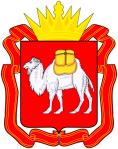 Госпрограмма РФ «Развитие промышленности и повышение ее конкурентоспособности»
«АВТОМОБИЛЬНАЯ ПРОМЫШЛЕННОСТЬ»
Возмещение организациям автомобилестроения части затрат на уплату процентов по кредитам, полученным на реализацию инвестиционных и инновационных проектов (постановление Правительства РФ от 01.08.2011 № 640); 
 Компенсация производителям колесных транспортных средств части затрат, связанных с выпуском и поддержкой гарантийных обязательств в отношении колесных транспортных средств, соответствующих нормам Евро-4 и Евро-5 (постановление Правительства РФ от 15.01.2014 № 31);
 Компенсация производителям колесных транспортных средств части затрат на использование энергоресурсов энергоемкими предприятиями автомобильной промышленности (постановление Правительства РФ от 15.01.2014 № 30);
 Компенсация производителям колесных транспортных средств части затрат на содержание рабочих мест (постановление Правительства РФ от 15.01.2014 № 32)
«ЛЕГКАЯ ПРОМЫШЛЕННОСТЬ И НАРОДНЫЕ ХУДОЖЕСТВЕННЫЕ ПРОМЫСЛЫ»
Возмещение части затрат организациям легкой и текстильной промышленности на уплату процентов по кредитам, полученным на реализацию новых инвестиционных проектов по техническому перевооружению (постановление Правительства РФ от 12.08.2013 № 687);
Компенсация части затрат организациям легкой и текстильной промышленности на реализацию инвестиционных проектов по модернизации и созданию производств в сфере текстильной и легкой промышленности (постановление Правительства РФ от 03.01.2014 № 4);
Возмещение части затрат на уплату процентов по кредитам, привлеченным в российских кредитных организациях в 2012 - 2016 годах, на цели формирования межсезонных запасов, необходимых для производства товаров легкой промышленности (постановление Правительства РФ от 27.08.2015 № 894)
«УСКОРЕННОЕ РАЗВИТИЕ ОБОРОННО-ПРОМЫШЛЕННОГО КОМПЛЕКСА»:
Предоставление субсидий стратегическим организациям оборонно-промышленного комплекса в целях предупреждения банкротства (постановление Правительства РФ от 07.05.2008 № 368);
Возмещение части затрат организациям - экспортерам промышленной продукции военного назначения на уплату процентов по кредитам (постановление Правительства РФ  от 25.10.2013 № 961)
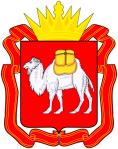 Госпрограмма РФ «Развитие промышленности и повышение ее конкурентоспособности»
«ТРАНСПОРТНОЕ МАШИНОСТРОЕНИЕ»
Возмещение потерь в доходах российских лизинговых организаций при предоставлении скидки при условии приобретения инновационных вагонов с повышенной осевой нагрузкой, а также на возмещение части затрат на уплату процентов по кредитам, полученным на приобретение инновационных вагонов с повышенной осевой нагрузкой (постановление Правительства РФ от 19.11.2014 № 1223);
 Возмещение организациям транспортного машиностроения части затрат  на уплату процентов по кредитам, полученным в 2008 – 2011 годах и направленным на технологическое перевооружение (постановление Правительства РФ от 30.03.2009 № 262)
«СТАНКОИНСТРУМЕНТАЛЬНАЯ ПРОМЫШЛЕННОСТЬ»
Компенсация части затрат российских организаций на проведение НИОКР в рамках реализации комплексных проектов по организации серийных производств станкоинструментальной продукции (постановление Правительства РФ от 30.10.2014               № 1128)
«ЛЕСОПРОМЫШЛЕННЫЙ КОМПЛЕКС»
Возмещение части затрат  организациям лесопромышленного комплекса на уплату процентов по кредитам, полученными в 2011 – 2014 годах, на создание межсезонных запасов древесины, сырья и топлива (постановление Правительства РФ от 13.05.2010 № 329)
 Возмещение части затрат организациям лесопромышленного комплекса на уплату процентов по кредитам, полученным в 2012 – 2013 годах, на цели реализации инвестиционных проектов создания новых высокотехнологичных обрабатывающих производств (постановление Правительства РФ от 16.01.2013 № 2)
«ХИМИЧЕСКИЙ КОМПЛЕКС»
Возмещение части затрат организациям (предприятиям) химического комплекса на уплату процентов по кредитам, полученным в 2014 – 2016 годах на реализацию инвестиционных проектов (постановление Правительства РФ от 03.01.2014 № 5)
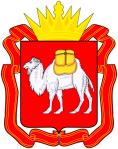 Госпрограмма РФ «Развитие промышленности и повышение ее конкурентоспособности»
«РАЗВИТИЕ ПРОИЗВОДСТВА КОМПОЗИЦИОННЫХ МАТЕРИАЛОВ И ИЗДЕЛИЙ ИЗ НИХ»
Возмещение затрат на выполнение научно-исследовательских, опытно-конструкторских и технологических работ, понесенных в 2013 - 2016 годах на поддержку развития производства композиционных материалов (композитов) и изделий из них в рамках реализации российскими организациями комплексных инновационных проектов по созданию высокотехнологичной продукции  (постановление Правительства РФ от 30.10.2013 № 972)
«РАЗВИТИЕ ПРОМЫШЛЕННОСТИ РЕДКИХ И РЕДКОЗЕМЕЛЬНЫХ МЕТАЛЛОВ»
Компенсация процентных ставок по инвестиционным кредитам в сфере производства редких и редкоземельных металлов (постановление Правительства РФ от 21.01.2014 № 42)
«ОБЕСПЕЧЕНИЕ РЕАЛИЗАЦИИ ГОСУДАРСТВЕННОЙ ПРОГРАММЫ»
Компенсация части затрат на проведение научно-исследовательских и опытно-конструкторских работ по приоритетным направлениям гражданской промышленности в рамках реализации комплексных инвестиционных проектов (постановление Правительства РФ от 30 декабря 2013 г. № 1312);
 Компенсация части затрат на уплату процентов по кредитам, полученным в 2014- 2016 годах на реализацию новых комплексных инвестиционных проектов по приоритетным направлениям гражданской промышленности (постановление Правительства РФ от 03.01.2014 № 3);
 Возмещение части затрат на обслуживание кредитов, полученных в 2008 – 2015 годах, организациям сельскохозяйственного и тракторного машиностроения, лесопромышленного комплекса, предприятиям спецметаллургии, машиностроения для нефтегазового комплекса и станкоинструментальной промышленности (постановление Правительства РФ от 27.08.2015 № 892)
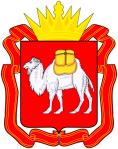 Госпрограмма РФ «Развитие промышленности и повышение ее конкурентоспособности»
«ПРОМЫШЛЕННЫЕ БИОТЕХНОЛОГИИ»
Компенсация организациям химического и лесопромышленного комплексов части затрат на реализацию инвестпроектов по созданию новых производств с применением промышленных биотехнологий (постановление Правительства РФ от 10.02.2014 № 91, постановление Правительства РФ от 11.02.2014 № 97)
«РАЗВИТИЕ ИНЖИНИРИНГОВОЙ ДЕЯТЕЛЬНОСТИ И ПРОМЫШЛЕННОГО ДИЗАЙНА»
Компенсация части затрат в рамках реализации пилотных проектов в области инжиниринга и промышленного дизайна (постановление Правительства РФ от 22.02.2014 № 134);
Возмещение части затрат российским операторам услуг на приобретение специализированного инжинирингового программного обеспечения (постановление Правительства РФ от 14.11.2014 № 1200)
«ИНДУСТРИАЛЬНЫЕ ПАРКИ»
Возмещение части затрат субъекта Российской Федерации на создание инфраструктуры индустриального парка и технопарка (постановления Правительства РФ от 30.10.2014 № 1119);
Возмещение части затрат  на уплату процентов по кредитам, полученным управляющими компаниями индустриальных и парков и технопарков на реализацию инвестиционных проектов создания объектов индустриальных парков и технопарков                      (постановление Правительства РФ от 11.08.2015 № 831)*
*В целях применения мер поддержки к индустриальным паркам как совокупности объектов промышленной инфраструктуры, предназначенных для создания и модернизации промышленного производства, управляющим компаниям индустриальных парков и субъектам деятельности в сфере промышленности, использующим объекты промышленной инфраструктуры индустриальных парков установлены требования:
соответствия проекта индустриального парка стратегии пространственного развития и схемам территориального планирования Российской Федерации и субъекта Российской Федерации;
соблюдения требований к территории и коммунальной инфраструктуре индустриального парка, 
соблюдения требований к уровню производительности труда на индустриальном парке;
соблюдения требований к управляющим компаниям индустриальных парков.
(постановление Правительства РФ от 04.08.2015 г. №794)
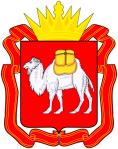 Меры стимулирования деятельности в сфере промышленности
«ИНДУСТРИЯ ДЕТСКИХ ТОВАРОВ»
Компенсация части затрат на проведение НИОКР в рамках реализации комплексных инвестиционных проектов индустрии детских товаров (постановление Правительства РФ от 04.11.2014 № 1162);
Возмещение управляющим организациям индустриальных парков части затрат на создание инфраструктуры индустриального парка индустрии детских товаров (постановление Правительства РФ от 08.11.2014 № 1179);
Возмещение части затрат на уплату процентов по кредитам, полученным на реализацию приоритетных инвестиционных проектов индустрии детских товаров, а также на компенсацию части затрат на уплату лизинговых платежей по договору финансовой аренды (лизинга) (постановление Правительства РФ от 15.11.2014 № 1212)
« ПОДДЕРЖКА СИСТЕМООБРАЗУЮЩИХ ОРГАНИЗАЦИЙ ПРОМЫШЛЕННОСТИ »
Возмещение части затрат, понесенных в 2015 году системообразующими организациями и организациями, оказывающими существенное влияние на отрасли промышленности и торговли, в части уплаты процентов по кредитам, полученным на пополнение оборотных средств и (или) на финансирование текущей производственной деятельности в размере 70 процентов суммы фактических затрат (постановление Правительства Российской Федерации от 12.03.2015 № 214)
« ПОДДЕРЖКА ВЫСОКОТЕХНОЛОГИЧЕСКИХ ПРОИЗВОДСТВ »
Финансирование Минобрнауки России научно-исследовательских, опытно-конструкторских и технологических работ, проводимых российскими образовательными организациями высшего образования, государственными научными учреждениями и организациями, реализующими комплексные проекты по созданию  высокотехнологичного производства в объеме до 100 млн. рублей в год на срок от 1 до 3 лет. 
 Финансирование проводится на конкурсной основе при условии софинансирования участником конкурса проекта в размере не   менее 100% объема субсидии, из которых 20 % идут на финансирование научно-исследовательских, опытно-конструкторских и   технологических работ (постановление Правительства РФ от 09.04.2010 № 218);
2.    Выдача льготных кредитов (кредитных линий) Внешэкономбанка иностранным организациям - нерезидентам Российской Федерации (далее - иностранные покупатели) по кредитным договорам, заключенным с 1 января 2013 г. на срок до 15 лет на финансовое обеспечение контрактов, связанных с приобретением иностранными покупателями высокотехнологичной продукции, производимой на территории Российской Федерации, включая проведение сопутствующих работ и услуг (постановление Правительства Российской Федерации от 13 декабря 2012 г. № 1302 г.).
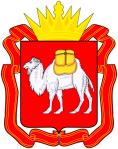 Меры стимулирования деятельности в сфере промышленности
постановление Правительства Российской Федерации от 13 декабря 2012 г. № 1302 г.
ПРОЦЕДУРА ПРЕДОСТАВЛЕНИЯ КРЕДИТОВ ВНЕШЭКОНОМБАНКОМ
РОССИЙСКИЙ ПРОИЗВОДИТЕЛЬ ВЫСОКОТЕХНОЛОГИЧНОЙ ПРОДУКЦИИ
Обращение в ВЭБ с заявкой на кредитование по льготной (ниже рыночной) ставке
ИНОСТРАННЫЙ ПОКУПАТЕЛЬ РОССИЙСКОЙ ВЫСОКОТЕХНОЛОГИЧНОЙ ПРОДУКЦИИ
ВНЕШЭКОНОМБАНК
Выдает индикативы по кредиту (определение процентной ставки, суммы кредита, срока кредита) и направляет на согласование запрос о возможности использования средств Субсидий
МИНПРОМТОРГ РОССИИ
МИНЭКОНОМРАЗВИТИЯ РОССИИ
Согласование возможности использования средств субсидии при кредитовании представленного проекта в течение 10 рабочих дней
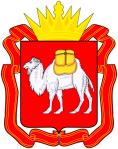 Меры стимулирования деятельности в сфере промышленности
МЕРЫ ПРОЕКТНОГО ФИНАНСИРОВАНИЯ
постановление Правительства РФ от 11.10.2014 г. № 1044.
Предоставление льготного банковского кредитования инвестиционных проектов по ставке 11 % годовых уполномоченными  банками* за счет обеспечения ЦБ РФ рефинансирования  уполномоченных банков и предоставления до 25% государственных гарантий от стоимости кредита 

КРИТЕРИИ ОТБОРА ПРОЕКТОВ
Расположение на территории Российской Федерации производственной площадки проекта; 
Проект в приоритетном секторе экономики Российской Федерации в одном из следующих направлений:
 сельское хозяйство;
обрабатывающие производства; 
химическое производство;
машиностроительный, комплекс;
 жилищное строительство; 
транспортный комплекс;
связь и коммуникации;
Производство, распределение электроэнергии, газа, воды и иных ресурсов. 
3. Реализация инвестиционного проекта на основе проектного финансирования; 
4. Полная стоимость составляет не менее 1 млрд. и не более 20 млрд. руб.; 
5. Финансирование не более 80% полной стоимости инвестиционного проекта за счет заемных средств
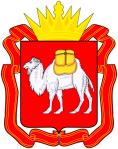 Меры стимулирования деятельности в сфере промышленности
ЦЕНТРАЛЬНЫЙ БАНК
ЦБ РФ рефинансирует УпБ
МЕЖВЕДОМСТВЕННАЯ КОМИССИЯ МВК)
9
8
УпБ проводит детальный анализ инвестпроекта, после одобрения  передаёт 
              их МВК
МВК выносит решение по проекту, основываясь на положительном заключении Агента Правительства и отправляет уведомление о принятом положительном решении в УпБ
УпБ заключает кредитное соглашение с конечным заемщиком (по итогам решения МВК)
УпБ отправляет документы в ЦБ
4
2
5
ИНИЦИАТОР ИНВЕСТПРОЕКТА (заемщик)
УПОЛНОМОЧЕННЫЙ БАНК*
1
Осуществляют экспертизу и направляют заключение в МВК           в течении 10 дней
3
Инициатор 
обращается в УпБ: 
заявка + пакет документов по проекту
6
7
УпБ обращается в Минфин за получением Госгарантии
Минфин предоставляет 
УпБ госгарантию(не
 менее 25% от суммы 
кредита и процентов)
АГЕНТ 
ПРАВИТЕЛЬСТВА РФ
(ВНЕШЭКОНОМБАНК)
*Уполномоченными банками могут выступать ОАО «Сбербанк России», ОАО «Банк ВТБ», ОАО «Россельхозбанк», ОАО «Альфа-Банк», ПАО «Промсвязьбанк», ОАО «Газпромбанк», ОАО «Банк Москвы», ПАО Банк «Финансовая корпорация Открытие», Международный инвестиционный банк, Евразийский банк развития
ЦЕНТРАЛЬНЫЙ БАНК
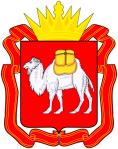 Меры стимулирования деятельности в сфере промышленности
ЭКСПОРТНОЕ СТРАХОВОЕ АГЕНТСТВО (ЭКСАР)
постановление Правительства РФ от 22.11.2011 № 964
СТРАХОВЫЕ ПРОДУКТЫ 
ЭКСПОРТНОГО СРАХОВОГО АГЕНТСТВА (ЭКСАР)

 Страхование кредита покупателю.
 Страхование подтвержденного аккредитива.
 Страхование кредита поставщика.
 Комплексное страхование экспортных кредитов.	
 Страхование инвестиций.
 Страхование кредита на пополнение оборотных средств экспортера.
 Страхование экспортного факторинга.
УСЛОВИЯ СТРАХОВАНИЯ

Отсутствуют ограничения по срокам страхования;
Страхователем может выступать как российское, так и иностранное юридическое лицо/кредитная организация;
Отсутствуют ограничения по валютам контрактов, принимаемых на страхование; 
Нет фиксированного требования по минимальной доле российского контента.
Страховые обязательства ЭКСАР обеспечены Российской Федерацией до 31 декабря 2032 г.
Страховая емкость ЭКСАР — 300 млрд. рублей
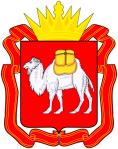 Меры стимулирования деятельности в сфере промышленности
ФЕДЕРАЛЬНАЯ КОРПОРАЦИЯ ПО РАЗВИТИЮ МАЛОГО И СРЕДНЕГО ПРЕДПРИНИМАТЕЛЬСТВА (КОРПОРАЦИЯ МСП)
Указ Президента Российской Федерации от 5 июня 2015 г. № 287
ГАРАНТИЙНЫЕ ПРОДУКТЫ «КОРПОРАЦИИИ МСП»

Независимые гарантии по кредитам и банковским гарантиям, предоставляемым банками-партнерами субъектам МСП;
Поручительства по кредитам, предоставляемым АО «МСП Банк» микрофинансовым организациям;
Поручительства по займам, предоставляемым Фондом развития промышленности субъектам МСП;
Поручительства по кредитам, предоставляемым Банком России уполномоченным банкам в рамках реализации Программы стимулирования кредитования субъектов малого и среднего предпринимательства
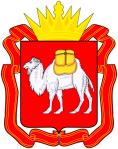 Меры стимулирования деятельности в сфере промышленности
ТРЕБОВАНИЯ К ПРОМЫШЛЕННЫМ КЛАСТЕРАМ В ЦЕЛЯХ ПРИМЕНЕИЯ 
МЕР СТИМУЛИРОВНИЯ
постановление Правительства РФ от 31 июля 2015 года № 779
Промышленный кластер - совокупность субъектов деятельности  в сфере промышленности, связанных отношениями
 в указанной сфере вследствие территориальной близости и функциональной зависимости, отвечающих следующим условиям:
не менее 50 % общего объема промышленной продукции, произведенной каждым участником промышленного кластера, используется другими его участниками;
количество высокопроизводительных рабочих мест в кластере составляет не менее 50%;
кластер создается с учетом стратегии пространственного развития РФ, и схем территориального планирования;
производительность труда в кластере выше средней в обрабатывающей промышленности;
в состав промышленного кластера входят не менее 1 учреждения высшего и (или) среднего профессионального образования;10 субъектов деятельности в сфере промышленности; 2 объектов технологической инфраструктуры; 
    1 некоммерческой организации, осуществляющей мониторинг и организационную поддержку развития кластера; 
    1 финансовой организации, осуществляющей поддержку участников кластера и 1 субъекта деятельности в сфере промышленности, осуществляющего конечное промышленное производство с использованием промышленной продукции всех участников промышленного кластера
ПРОГРАММА РАЗВИТИЯ ПРОМЫШЛЕННОГО КЛАСТЕРА СОФИНАНСИРУЕТСЯ ИХ ФЕДЕРАЛЬНОГО БЮДЖЕТА ПО СЛЕДУЮЩИМ НАПРАВЛЕНИЯМ

Закупка программно-аппаратных комплексов и лицензионного обеспечения для инжиниринга, проектирования, прототипирования,  поддержки жизненного цикла и надежности изделия;
Проведение лицензирования, аттестации и сертификации оборудования;
Развитие системы подготовки и повышения квалификации инженерно-технических кадров;
Затраты на процессные и организационные инновации перевода предприятий на LEAN технологии, COST-management, внедрение менеджмента качества и проектного менеджмента;
Затраты на организационное, методическое и экспертно-аналитическое сопровождение специализированной организацией кластера участников
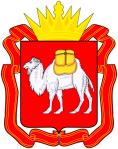 Меры стимулирования деятельности в сфере промышленности
ТРЕБОВАНИЯ К КОМПЛЕКСНЫМ ИНВЕСТИЦИОННЫМ ПРОЕКТАМ ПО РАЗВИТИЮ ИННОВАЦИОННЫХ ТЕРРИТОРИАЛЬНЫХ КЛАСТЕРОВ
постановление Правительства РФ от 30.06.2015 № 659
Комплексный инвестиционный проект по развитию инновационного территориального кластера - перечень мероприятий с обоснованием экономической целесообразности объема и сроков их реализации, в том числе действий по осуществлению инвестиций, а также проектов по созданию новых либо модернизации существующих организаций различных организационно-правовых форм на территории, на которой расположен территориальный кластер при условии:
 наличия утвержденной  государственной программы субъекта Российской Федерации, предусматривающей реализацию проекта;
 наличие утвержденной  программы развития территориального кластера,;
 наличие в бюджете субъекта Российской Федерации бюджетных ассигнований на софинансирование проекта;
 наличие специализированной организации инновационного территориального кластера
КОМПЛЕКСНЫЕ ИНВЕСТИЦИОННЫЕ ПРОЕКТЫ ПО РАЗВИТИЮ ИННОВАЦИОННЫХ ТЕРРИТОРИАЛЬНЫХ КЛАСТЕРОВ СОФИНАНСИРУЮТСЯ ИЗ ФЕДЕРАЛЬНОГО БЮДЖЕТА ПО СЛЕДУЮЩИМ НАПРАВЛЕНИЯМ

профессиональная переподготовка, повышение квалификации кадров;
обеспечение деятельности специализированной организации территориального кластера;
 консультирование организаций-участников по вопросам разработки инвестиционных проектов в инновационной сфере;
 проведение выставочно-ярмарочных мероприятий и коммуникативных мероприятиях;
 развитие объектов инновационной и образовательной инфраструктуры;
 развитие объектов транспортной и энергетической инфраструктуры;
 развитие объектов инженерной и социальной инфраструктуры
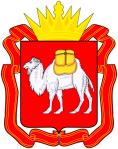 Меры стимулирования деятельности в сфере промышленности
ЗАПРЕТ И ОГРАНИЧЕНИЯ НА ДОПУСК ИНОСТРАННЫХ ТОВАРОВ И УСЛУГ К ЗАКУПКАМ ТОВАРОВ РАБОТ/УСЛУГДЛЯ НУЖД ОБОРОНЫ СТРАНЫ И БЕЗОПАСНОСТИ ГОСУДАРСТВА
постановление Правительства РФ от 24.12.2013 г. № 1224
Правила проведения экспертизы отсутствия производства на территории России товаров, работ (услуг) происходящих из иностранных государств для целей осуществления закупок товаров, работ (услуг) для нужд обороны страны и безопасности государства утверждаются Минпромторгом России
ЗАПРЕТА НА ДОПУСК ОТДЕЛЬНЫХ ВИДОВ ТОВАРОВ МАШИНОСТРОЕНИЯ,  ПРОИСХОДЯЩИХ ИЗ ИНОСТРАННЫХ ГОСУДАРСТВ 
постановление Правительства РФ от 14.07.2014 № 656
Порядок  выдачи актов экспертизы для целей осуществления закупок для обеспечения государственных и муниципальных нужд, порядок заполнения актов экспертизы по определению страны происхождения товаров (для отдельных видов машиностроения) утверждаются ТПП РФ
ОГРАНИЧЕНИЯ ДОПУСКА ОТДЕЛЬНЫХ ВИДОВ МЕДИЦИНСКИХ ИЗДЕЛИЙ, ПРОИСХОДЯЩИХ ИЗ ИНОСТРАННЫХ ГОСУДАРСТВ
постановление Правительства РФ от 05.02.2015 № 102
Порядок заполнения актов экспертизы по определению страны происхождения товаров и соответствия товаров ограничениям допуска отдельных видов медицинских изделий, происходящих из иностранных государств, для целей осуществления закупок для обеспечения федеральных нужд утверждается ТПП РФ
ЗАПРЕТ НА ДОПУСК ТОВАРОВ ЛЕГКОЙ ПРОМЫШЛЕННОСТИ, ПРОИСХОДЯЩИХ ИЗ ИНОСТРАННЫХ ГОСУДАРСТВ
постановление Правительства РФ от 11.08.2014 N 791
Правил выдачи заключения об отсутствии на территории России производства товаров в целях обязательного
использования при изготовлении данных товаров российских материалов или полуфабрикатов, в целях обеспечения закупок для федеральных нужд утверждается Минпромторгом  России
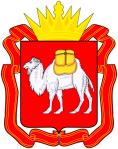 Меры нетарифного регулирования
ЗАПРЕТЫ И ОГРАНИЧЕНИЯ НА ВВОЗ ОТДЕЛЬНЫХ КАТЕГОРИЙ ТОВАРОВ                              НА ТАМОЖЕННУЮ ТЕРРИТОРИИ  ЕВРАЗИЙСКОГО ЭКОНОМИЧЕСКОГО СОЮЗА
Решение Коллегии Евразийской экономической комиссии от 21.04.2015 № 30
Евразийская экономическая комиссия устанавливает запрет и ограничения ввоза отдельных категорий товаров на таможенную территорию Евразийского экономического союза и вывоза с таможенной территории Евразийского экономического союза отдельных категорий товаров
СПЕЦИАЛЬНЫЕ ЗАЩИТНЫЕ, АНТИДЕМПИНГОВЫЕ И КОМПЕНСАЦИОННЫЕ МЕРЫ ПРИ ИМПОРТЕ ТОВАРОВ
Федеральный закон от 08.12.2003 №165-ФЗ
Специальная защитная мера - мера по ограничению возросшего импорта на таможенную территорию Российской Федерации, которая применяется по решению Правительства Российской Федерации посредством введения импортной квоты или специальной пошлины (независимой от ввозной таможенной пошлины).
Антидемпинговая мера - мера по противодействию демпинговому импорту, которая применяется по решению Правительства Российской Федерации посредством введения антидемпинговой пошлины (независимой от ввозных таможенных пошлин).
Компенсационная мера - мера по нейтрализации воздействия специфической субсидии иностранного государства (союза иностранных государств) на отрасль российской экономики, применяемая по решению Правительства Российской Федерации посредством введения компенсационной пошлины (независимой от ввозной таможенной пошлины)
ОСВОБОЖДЕНИЕ ОТ НДС ТЕХНОЛОГИЧЕСКОГО  ОБОРУДОВАНИЯ АНАЛОГИ КОТОРОГО НЕ ПРОИЗВОДЯТСЯ В РОССИЙСКОЙ ФЕДЕРАЦИИ
постановление Правительства РФ от 30.04.2009 № 372
Порядок подготовки предложений о внесении изменений в перечень технологического оборудования (в том числе комплектующих и запасных частей к нему), аналоги которого не производятся в Российской Федерации, утверждается Минпромторгом России
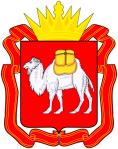 Отраслевые планы импортозамещения
АВТОМОБИЛЬНАЯ ПРОМЫШЛЕННОСТЬ
ГРАЖДАНСКОЕ АВИАСТРОЕНИЕ
КАБЕЛЬНАЯ И ЭЛЕТРОТЕХНИЧЕСКАЯ ПРОМЫШЛЕННОСТЬ
ЛЕГКАЯ ПРОМЫШЛЕННОСТЬ
ЛЕСОПРОМЫШЛЕННЫЙ КОМПЛЕКС
МАШИНОСТРОЕНИЕ ДЛЯ ПИЩЕВОЙ И ПЕРЕРАБАТЫВАЮЩЕЙ ПРОМЫШЛЕННОСТИ
НЕФТЕГАЗОВОЕ МАШИНОСТРОЕНИЕ
ОБЫЧНЫЕ ВООРУЖЕНИЯ, БОЕПРИПАСЫ И СПЕЦХИМИЯ
РАДИОЭЛЕКТРОННАЯ ПРОМЫШЛЕННОСТЬ
СЕЛЬСКОХОЗЯЙСТВЕННОЕ МАШИНОСТРОЕНИЕ
СТАНКОСТРОЕНИЕ
СТРОИТЕЛЬНО-ДОРОЖНОЕ МАШИНОСТРОЕНИЕ
СУДОСТРОИТЕЛЬНАЯ ПРОМЫШЛЕННОСТЬ
ТРАНСПОРТНОЕ МАШИНОСТРОЕНИЕ
ТЯЖЕЛОЕ МАШИНОСТРОЕНИЕ
ФАРМАЦЕВТИЧЕСКАЯ И МЕДИЦИНСКАЯ ПРОМЫШЛЕННОСТЬ
ХИМИЧЕСКАЯ ПРОМЫШЛЕННОСТЬ
ЦВЕТНАЯ МЕТАЛЛУРГИЯ
ЧЕРНАЯ МЕТАЛЛУГРГИЯ
ЭНЕРГЕТИЧЕСКОЕ МАШИНОСТРОЕНИЕ
БОЛЕЕ ПОДРОБНО С ОТРАСЛЕВЫМИ ПЛАНАМИ ИМПОРТОЗАМЕЩЕНИЯ МОЖНО ОЗНАКОМИТСЯ: HTTP://ПРОММОНИТОР.РФ/PLAN-IMPORT-CHANGE/
!
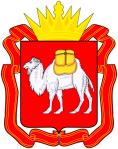 Специальный инвестиционный контракт
постановление Правительства РФ от 16.07.2015 г. № 708
СПЕЦИАЛЬНЫЙ ИНВЕСТИЦИОННЫЙ КОНТРАКТ ЗАКЛЮЧАЕТСЯ В ЦЕЛЯХ РЕШЕНИЯ ЗАДАЧ И (ИЛИ) ДОСТИЖЕНИЯ ЦЕЛЕВЫХ ПОКАЗАТЕЛЕЙ И ИНДИКАТОРОВ ГОСУДАРСТВЕННЫХ ПРОГРАММ РФ В ОТРАСЛЯХ ПРОМЫШЛЕННОСТИ, В РАМКАХ КОТОРЫХ РЕАЛИЗУЮТСЯ ИНВЕСТИЦИОННЫЕ ПРОЕКТЫ
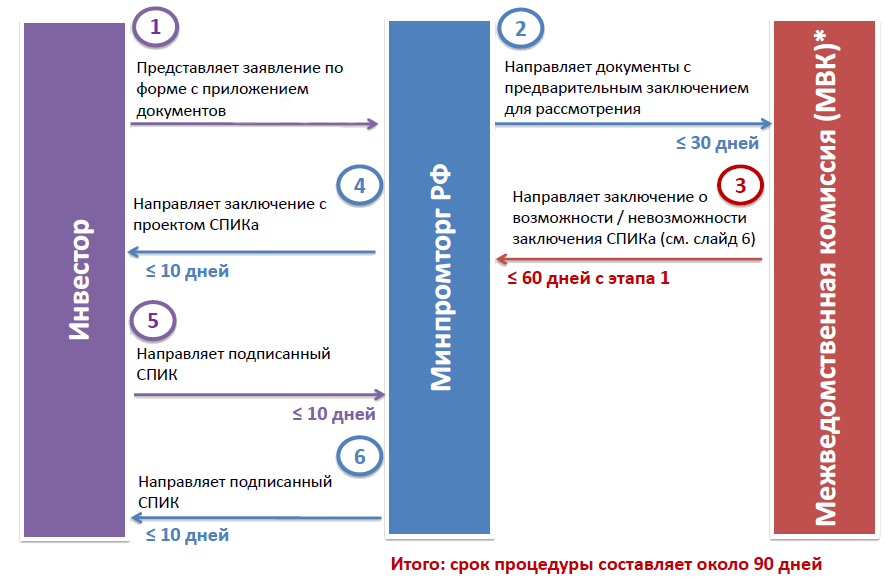 ПРЕДОСТАВЛЕНИЕ ИНВЕСТОРАМ ОТРАСЛЕВЫХ ЛЬГОТ И ПРЕФЕРЕНЦИЙ И ОБЕСПЕЧЕНИЕ СТАБИЛЬНЫХ УСЛОВИЙ ВЕДЕНИЯ БИЗНЕСА:

Льготы по налогам, сборам и льготы по уплате таможенных платежей;
Льготы по уплате арендной платы за пользование государственным и муниципальным имуществом, в том числе земельными участками;
Иные льготы и преференции, установленные законодательством;
Гарантии от неблагоприятных изменений действующего законодательства
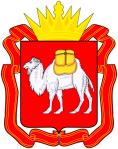 Фонд развития промышленности
ПРОГРАММЫ ЛЬГОТНОГО ФИНАНСИРОВАНИЯ
ПРОЕКТЫ ИМПОРТОЗАМЕЩЕНИЯ
Сумма займа: от 50 до 500 млн. руб.
Срок займа: не более 5 лет
Общий бюджет проекта от 100 млн. руб.
Софинансирование со стороны заявителя / соинвестора не менее 30 %
Целевой объем продаж новой продукции не менее 50% от суммы займа
Доля затрат на покупку оборудования не более 80% от суммы кредита
ДОБАНКОВСКИЕ ПРОЕКТЫ
Бюджет проекта от 500 млн. руб.
 Сумма займа: от 50 до 500 млн. руб.
Срок займа: не более 5 лет
Общий бюджет проекта от 500 млн. руб.
Софинансирование со стороны заявителя / соинвестора не менее 70%
Целевой объем продаж новой продукции не менее     1 млрд. руб.
ПРЕДИНВЕСТИЦИОННЫЕ ПРОЕКТЫ
 Сумма займа: от 200 до 700 млн. руб.
Срок займа: не более 4 лет
Общий бюджет проекта от 1 млрд. руб.
Софинансирования со стороны заявителя / соинвестора не менее 70%
Целевой объем продаж новой продукции не менее  2 млрд. руб.
ПРОЕКТЫ КОНСОРЦИУМОВ И ИНЖИНИРИНГА
Сумма займа: от 100 до 700 млн. руб.
Срок займа: не более 7 лет
Общий бюджет проекта от 500 млн. руб.
Софинансирование со стороны заявителя / соинвестора не менее 70%
Наличие обязательств предприятий по внедрению результатов разработок на собственных производствах с выкупом прав на технологию или выплатой в адрес заемщика лицензионных платежей
Общий объем средств Фонда 20 млрд. руб.                     Процентная ставка по всем займа 5 % в год
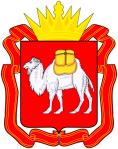 Создание и развитие Территорий опережающего социально экономического развития (ТОСЭР)
Федеральный закон от 29.12.2014 г. № 473-ФЗ 
«О территориях опережающего социально-экономического развития в Российской Федерации»
СОЗДАНИЕ ТОСЭР В МОНОГОРОДАХI КАТЕГОРИИ С НАИБОЛЕЕ СЛОЖНЫМ СОЦИАЛЬНО-ЭКОНОМИЧЕСКИМ ПОЛОЖЕНИЕМ
СОЗДАНИЕ ТОСЭР В ЗАКРЫТЫХ АДМИНИСТРАТИВНО-ТЕРРИТОРИАЛЬНЫХ ОБРАЗОВАНИЯХ
НАЛОГОВЫЕ ЛЬГОТЫ ДЛЯ НОВЫХ ВЫСОКОТЕХНОЛОГИЧНЫХ ПРЕДПРИЯТИЙ
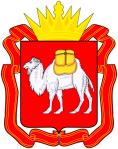 Программа поддержки моногородов
постановление Правительства РФ от 11.11.2014 г. № 1186
ПОДДЕРЖКА МОНОГОРОДА ПРИ СОДЕЙСТВИИ ФОНДА РАЗВИТИЯ МОНОГОРОДОВ
Создание объектов инженерной инфраструктуры;
 Финансирование инвестиционных проектов;
 Формирование управленческих команд
ФОНДОМ РАЗВИТИЯ МОНОГОРОДОВ РАССМАТРИВАЮТСЯ ЗАЯВКИ СУБЪЕКТОВ РФ НА ПОДДЕРЖКУ   МОНОГОРОДОВ В ОТНОШЕНИИ КОТОРЫХ ИМЕЕТСЯ ПОЛОЖИТЕЛЬНОЕ ЗАКЛЮЧЕНИЕ  РАБОЧЕЙ 
ГРУППЫ ПО МОДЕРНИЗАЦИИ МОНОГОРОДОВ ПРИ ПРАВИТЕЛЬСТВЕННОЙ КОМИССИИ ПО ЭКОНОМИЧЕСКОМУ РАЗВИТИЮ И ИНТЕГРАЦИИ
!
ПОДГОТОВКА ПРОЕКТОВ РЕГИОНАЛЬНОГО И ГОРОДСКОГО РАЗВИТИЯ ДЛЯ ИХ ПОСЛЕДУЮЩЕЙ РЕАЛИЗАЦИИ С ПРИВЛЕЧЕНИЕМ ВНЕБЮДЖЕТНЫХ ИНВЕСТИЦИЙ
ОАО «ФЦПФ» осуществляет на возвратной основе инвестиционную деятельность по финансированию подготовки проектов, привлекает заинтересованных инвесторов к финансированию подготовки проектов
Подготовка проектов регионального и городского развития для их последующей реализации с привлечением внебюджетных инвестиций
!
ПРЕДОСТАВЛЕНИЕ ЗАЙМА ОСУЩЕСТВЛЯЕТСЯ ПРИ НАЛИЧИИ ПРИЕМЛЕМОГО ОБЕСПЕЧЕНИЯ ЕГО ВОЗВРАТА И УСТАНОВЛЕНИЯ ПРОЦЕДУР КОНТРОЛЯ ЗА ЦЕЛЕВЫМ РАСХОДОВАНИЕМ СРЕДСТВ
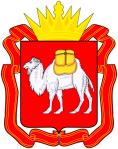 Меры поддержки предприятий оборонно-промышленного комплекса
ПРЕДОСТАВЛЕНИИ СУБСИДИЙ ИЗ ФЕДЕРАЛЬНОГО БЮДЖЕТА РОССИЙСКИМ ОРГАНИЗАЦИЯМ-ЭКСПОРТЕРАМ ПРОМЫШЛЕННОЙ ПРОДУКЦИИ ВОЕННОГО НАЗНАЧЕНИЯ НА ВОЗМЕЩЕНИЕ ЧАСТИ ЗАТРАТ НА УПЛАТУ ПРОЦЕНТОВ ПО КРЕДИТАМ, ПОЛУЧЕННЫМ В РОССИЙСКИХ КРЕДИТНЫХ ОРГАНИЗАЦИЯХ И В ГОСУДАРСТВЕННОЙ КОРПОРАЦИИ «БАНК РАЗВИТИЯ И ВНЕШНЕЭКОНОМИЧЕСКОЙ ДЕЯТЕЛЬНОСТИ
 Постановления Правительства РФ от 25.10.2013 № 961
Поддержка российских экспортёров промышленной продукции военного назначения, путём возмещения части затрат на уплату процентов по кредитам, полученным в российских кредитных организациях и в ГК Внешэкономбанк, для возможности снижения процентных ставок по кредитам в отношении организаций, осуществляющих экспорт продукции военного назначения. 

УСЛОВИЯ ПРЕДОСТАВЛЕНИЯ СУБСИДИИ
а) направление организацией кредитных ресурсов на производство и (или) экспорт промышленной продукции военного назначения; 
б) своевременное исполнение организацией кредитных договоров в сроки и объемах, которые установлены графиком погашения кредита; 
в) отсутствие у организации просроченной задолженности по обязательным платежам в федеральный бюджет и государственные внебюджетные фонды
1-поставка продукции военного назначения на экспорт;
2-представление в Минпромторг России заявления на получение субсидии на возмещение части затрат на уплату процентов по кредитам ;
3-решение Минпромторга России о предоставлении/отказе в предоставлении субсидии и фактическое предоставление субсидии
ПРОИЗВОДИТЕЛЬ ПРОДУКЦИИ ВОЕННОГО НАЗНАЧЕНИЯ (ЭКСПОРТЁР)
1
3
2
МИНПРОМТОРГ РОССИИ
ПОКУПАТЕЛЬ
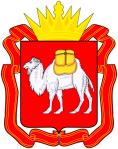 Меры поддержки предприятий оборонно-промышленного комплекса
ПОДПРОГРАММА УСКОРЕННОЕ РАЗВИТИЕ ОБОРОННО-ПРОМЫШЛЕННОГО КОМПЛЕКСА ГОСУДАРСТВЕННОЙ ПРОГРАММФ РФ РАЗВИТИЕ ПРОМЫШЛЕННОСТИ И ПОВЫШЕНИЕ ЕЕ КОНКУРЕНТОСПОСОБНОСТИ 
постановление Правительства РФ от 15 апреля 2014 г. N 328, постановление Правительства РФ от 30 марта 2009 г. N 265
ЗАДАЧИ ПОДПРОГРАММЫ

 Формирование опережающего научно-технологического задела и осуществление технологической модернизации для развития производства конкурентоспособной продукции военного назначения;
 Обеспечение повышения качества продукции военного назначения, совершенствование сертификации и системы обеспечения качества продукции;
 Обеспечение продвижения продукции военного назначения на мировые рынки вооружений, развитие международной кооперации;
 Совершенствование организационно-технологической, институциональной структуры промышленности оборонно-промышленного комплекса;
 Развитие государственно-частного партнерства в инновационной сфере, в том числе в рамках профильных технологических платформ и инновационных территориальных кластеров;
 Формирование инновационной инфраструктуры оборонно-промышленного комплекса, в том числе на базе инновационных территориальных кластеров;
 Осуществление государственной поддержки стратегических системообразующих организаций оборонно-промышленного комплекса, в том числе с целью предупреждения банкротства, обеспечения стабильного функционирования федеральных казенных предприятий, сохранения уникальной стендовой испытательной базы;
 Обеспечение инновационного развития оборонно-промышленного комплекса, включая диверсификацию производства с использованием технологий двойного назначения, предоставление в установленном порядке государственной поддержки для осуществления организациями оборонно-промышленного комплекса инновационных и инвестиционных проектов по выпуску высокотехнологичной продукции;
 Развитие кадрового и наращивание интеллектуального потенциала организаций оборонно-промышленного комплекса за счет обеспечения конкурентного уровня заработной платы и повышения эффективности финансового поощрения работников организаций оборонно-промышленного комплекса
Телефонный справочник
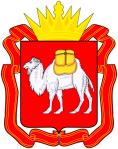 МИНИСТЕРСТВО ПРОМЫШЛЕННОСТИ И ТОРГОВЛИ РОССИЙСКОЙ ФЕДЕРАЦИИ

ДЕПАРТАМЕНТ ТРАНСПОРТНОГО И СПЕЦИАЛЬНОГО МАШИНОСТРОЕНИЯ - Дмитриева Кристина Александровна тел.: +7 (495) 632-87-32, e-mail: dmitrieva@minprom.gov.ru / Цыба Григорий Геннадьевич тел.: +7 (495) 632-86-18, e-mail: tsvba@minprom.gov.ru / Пискунов Антон Вячеславович тел.: +7 (495) 539-21-62, e-mail: piskunov@minprom.gov.ru

ДЕПАРТАМЕНТ РАЗВИТИЯ ВНУТРЕННЕЙ ТОРГОВЛИ, ЛЕГКОЙ ПРОМЫШЛЕННОСТИ И ПОТРЕБИТЕЛЬСКОГО РЫНКА – Тугушев Дмитрий Кябирович тел.: +7 (495) 632-89-46, e-mail: tugushev@minprom.gov.ru Лобанов Сергей Вячеславович тел.: +7 (495) 632-86-02, e-mail: lobanovsv@minprom.gov.ru Люзенкова Евгения Викторовна тел.: +7 (495) 632-84-11, e-mail: lyuzenkova@minprom.gov.ru Горячев Игорь Игоревич тел.: +7 (495) 647-74-98, e-mail: goryachev@minprom.gov.ru

ДЕПАРТАМЕНТ ОТНОШЕНИЙ ВНЕШНЕЭКОНОМИЧЕСКИХ – Родионова Юлия Сергеевна тел.: +7 (495) 647-73-14, e-mail: Rodionova@minprom.gov.ru Гальцова Ирина Валентиновна тел.: +7 (495) 647-73-16, e-mail: Galtsova@minprom.gov.ru

ДЕПАРТАМЕНТ МЕТАЛЛУРГИИ, СТАНКОСТРОЕНИЯ И ТЯЖЁЛОГО МАШИНОСТРОЕНИЯ – Борисова Ирина Николаевна начальник отдела экономического анализа и реализации промышленной политики тел.: +7 (495) 632-82-11, е-mail: borisovain@minprom.gov.ru, Лещенко Надежда Ивановна главный специалист отдела развития станкостроения, аддитивных технологий и робототехники  тел.: +7 (495) 632-83-76, e-mail: leschenkoNI@minprom.gov.ru

ДЕПАРТАМЕНТ ХИМИКО-ТЕХНОЛОГИЧЕСКОГО И ЛЕСОПРОМЫШЛЕННОГО КОМПЛЕКСА – Большакова Ирина Станиславовна тел.: +7 (495) 632-84-52, e-mail: bolshakova@minprom.gov.ru Дубова Наталья Владимировна тел.: +7 (495) 980-28-50, e-mail: dubova@minprom.gov.ru Куликова Елена Геннадьевна тел.: +7 (495) 632-84-75, E-mail: kulikovaeg@minprom.gov.ru Кравцов Евгений Викторович тел.: +7 (495) 632-86-64, е-mail: kravtsovev@minprom.gov.ru Беликов Дмитрий Валерьевич тел.: +7 (495) 632-82-50, e-mail: belikov@minprom.gov.ru

ДЕПАРТАМЕНТ ВНЕШНЕЭКОНОМИЧЕСКИХ ОТНОШЕНИЙ – Родионова Юлия Сергеевна тел.: +7 (495) 647-73-14, e-mail: rodionova@minprom.gov.ru, Гальцова Ирина Валентиновна тел.: +7 (495) 647-73-16, e-mail: galtsova@minprom.gov.ru
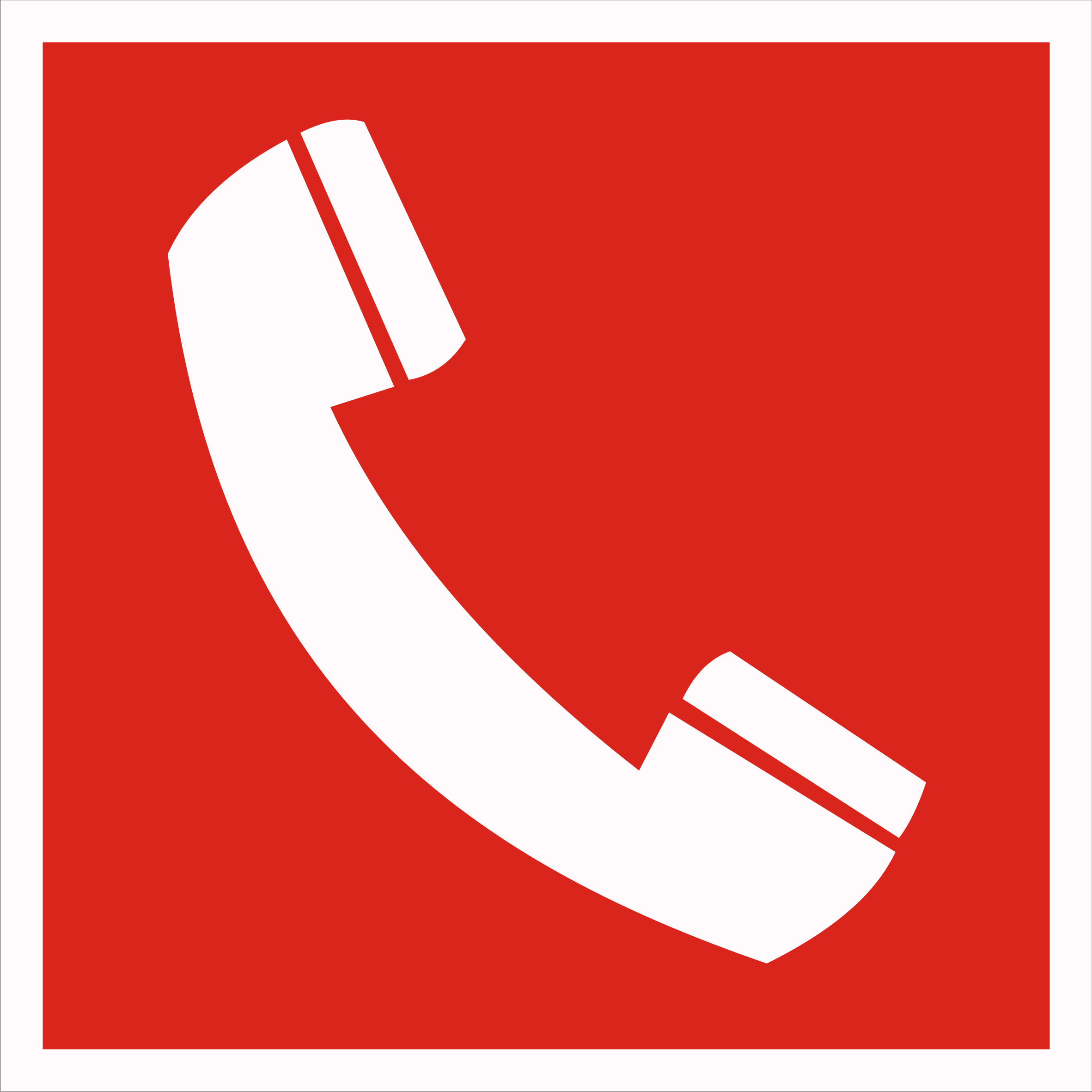 Телефонный справочник
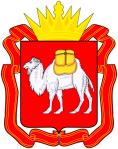 МИНИСТЕРСТВО ПРОМЫШЛЕННОСТИ И ТОРГОВЛИ РОССИЙСКОЙ ФЕДЕРАЦИИ

ДЕПАРТАМЕНТ СТРАТЕГИЧЕСКОГО РАЗВИТИЯ – Абдулбариева Эльнара Рафиковна тел.: +7 (495) 632-85-97, e-mail:  abdulbarieva@minprom.gov.ru 

ДЕПАРТАМЕНТ РЕГИОНАЛЬНОЙ ПРОМЫШЛЕННОЙ ПОЛИТИКИ – Жарков Дмитрий Вячеславович тел.:                                    +7 (495) 632-88-88 (доб. 2972), e-mail: : zharkov@minprom.gov.ru

ИНДУСТРИЯ ДЕТСКИХ ТОВАРОВ – Коринец Татьяна Владимировна тел.: +7 (495) 539-21-59, e-mail: korinets@minprom.gov.ru
Наумова Екатерина Андреевна тел.: +7 (499) 346-04-84, e-mailnaumova@minprom.gov.ru
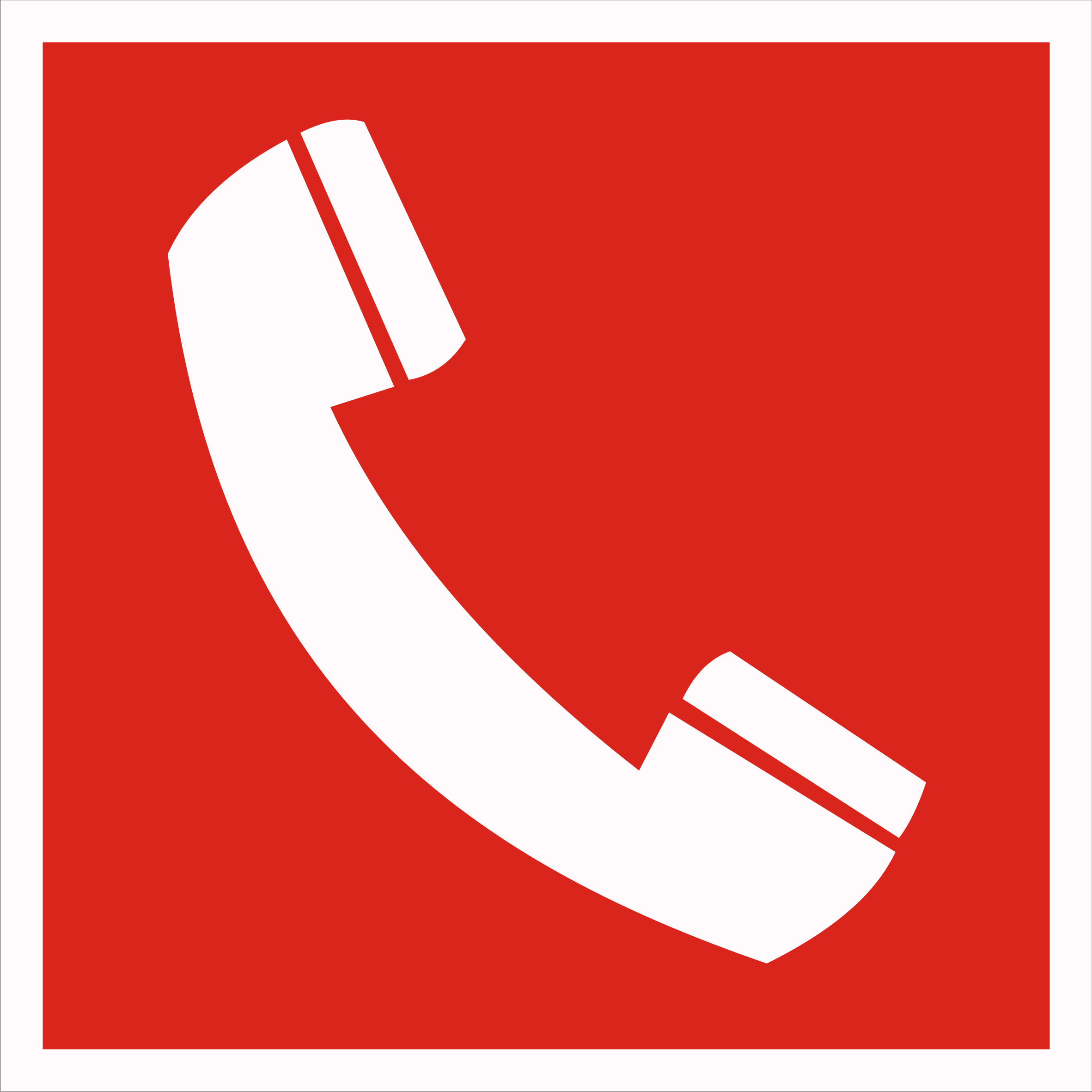 ФОНД РАЗВИТИЯ ПРОМЫШЛЕННОСТИ

ФОНД РАЗВИТИЯ ПРОМЫШЛЕННОСТИ –  Адрес: Россия, 105062, Москва, Лялин переулок, д. 6, стр. 1, тел.: +7 (495) 789-4730

КОНТАКТНАЯ ИНФОРМАЦИЯ ПО ПОСТАНОВЛЕНИЮ №3:  отдел по взаимодействию с органами государственной власти, институтами развития и инвесторами Департамента промышленной политики Салахов Булат Хатипович тел.: +7 (916) 590-57-71 

КОНТАКТНАЯ ИНФОРМАЦИЯ ПО ПОСТАНОВЛЕНИЮ №1044: отдел по взаимодействию с органами государственной власти, институтами развития и инвесторами Департамента промышленной политики Топорков Николай Викторович тел.: +7 (495) 221-90-04 (доб. 259) 

КОНТАКТНАЯ ИНФОРМАЦИЯ ПО ПОСТАНОВЛЕНИЮ №214: отдел экспертно-аналитического сопровождения промышленной политики Департамента промышленной политики Кияненко Евгения Константиновна тел.: +7 (915) 148-01-19 

ЛЬГОТНЫЙ ЗАЙМ ФОНДА:  Яшунская Наталья Валентиновна тел.: +7 (915) 801-74-29 

ВЗАИМОДЕЙСТВИЕ С РЕГИОНАМИ: Варламов Лаврентий Викторович тел.: +7 (916) 801-74-23 / +7 (495) 221 90 08
Телефонный справочник
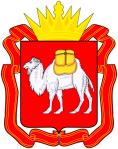 МИНИСТЕРСТВО ЭКОНОМИЧЕСКОГО РАЗВИТИЯ ЧЕЛЯБИНСКОЙ ОБЛАСТИ

КОМПЛЕКСНАЯ ПОДДЕРЖКА И РАЗВИТИЕ МАЛОГО И СРЕДНЕГО ПРЕДПРИНИМАТЕЛЬСТВА В ЧЕЛЯБИНСКОЙ ОБЛАСТИ НА 2015-2017 ГОДЫ – Министерство экономического развития Челябинской области, главные специалисты отдела поддержки и развития предпринимательства Пастухова Любовь Михайловна тел.: +7 (351) 263-30-44 и Гафурова Олеся Ильдаровна тел.: +7 (351) 263-25-96

РАЗВИТИЕ ИМПОРТОЗАМЕЩЕНИЯ И НАУЧНО-ПРОИЗВОДСТВЕННОЙ КООПЕРАЦИИ В ОТРАСЛЯХ ПРОМЫШЛЕННОСТИ ЧЕЛЯБИНСКОЙ ОБЛАСТИ – Министерство экономического развития Челябинской области, начальник отдела развития секторов экономики Донсков Э.А. тел.: +7 (351) 264-30-97

РАЗВИТИЕ ПРОМЫШЛЕННЫХ КЛАСТЕРОВ – Министерство экономического развития Челябинской области, начальник управления секторов экономики Пыханов К.В. тел.: +7 (351) 264-01-88

ПОДДЕРЖКА СУБЪЕКТОВ ИНВЕСТИЦИОННОЙ ДЕЯТЕЛЬНОСТИ – Министерство экономического развития Челябинской области, консультант Лежнева Оксана Андреевна тел.: +7 (351) 263-95-19

ПОДДЕРЖКА МОНОГОРОДА ПРИ СОДЕЙСТВИИ ФОНДА РАЗВИТИЯ МОНОГОРОДОВ – Министерство экономического развития Челябинской области, начальник отдела территориального развития Чернец С.И. тел.: +7 (351) 263-74-45

СОЗДАНИЕ И РАЗВИТИЕ ТЕРРИТОРИЙ ОПЕРЕЖАЮЩЕГО СОЦИАЛЬНО ЭКОНОМИЧЕСКОГО РАЗВИТИЯ – Министерство экономического развития Челябинской области, начальник отдела территориального развития Чернец С.И.                   тел.: +7 (351) 263-74-45

РАЗВИТИЕ ИННОВАЦИОННЫХ ТЕРРИТОРИАЛЬНЫХ КЛАСТЕРОВ, НАПРАВЛЕННЫХ В ТОМ ЧИСЛЕ НА СТИМУЛИРОВАНИЕ ИННОВАЦИЙ – Министерство экономического развития Челябинской области, начальник отдела развития инновационной деятельности Исенко Л.А. тел.: +7 (351) 263-39-58
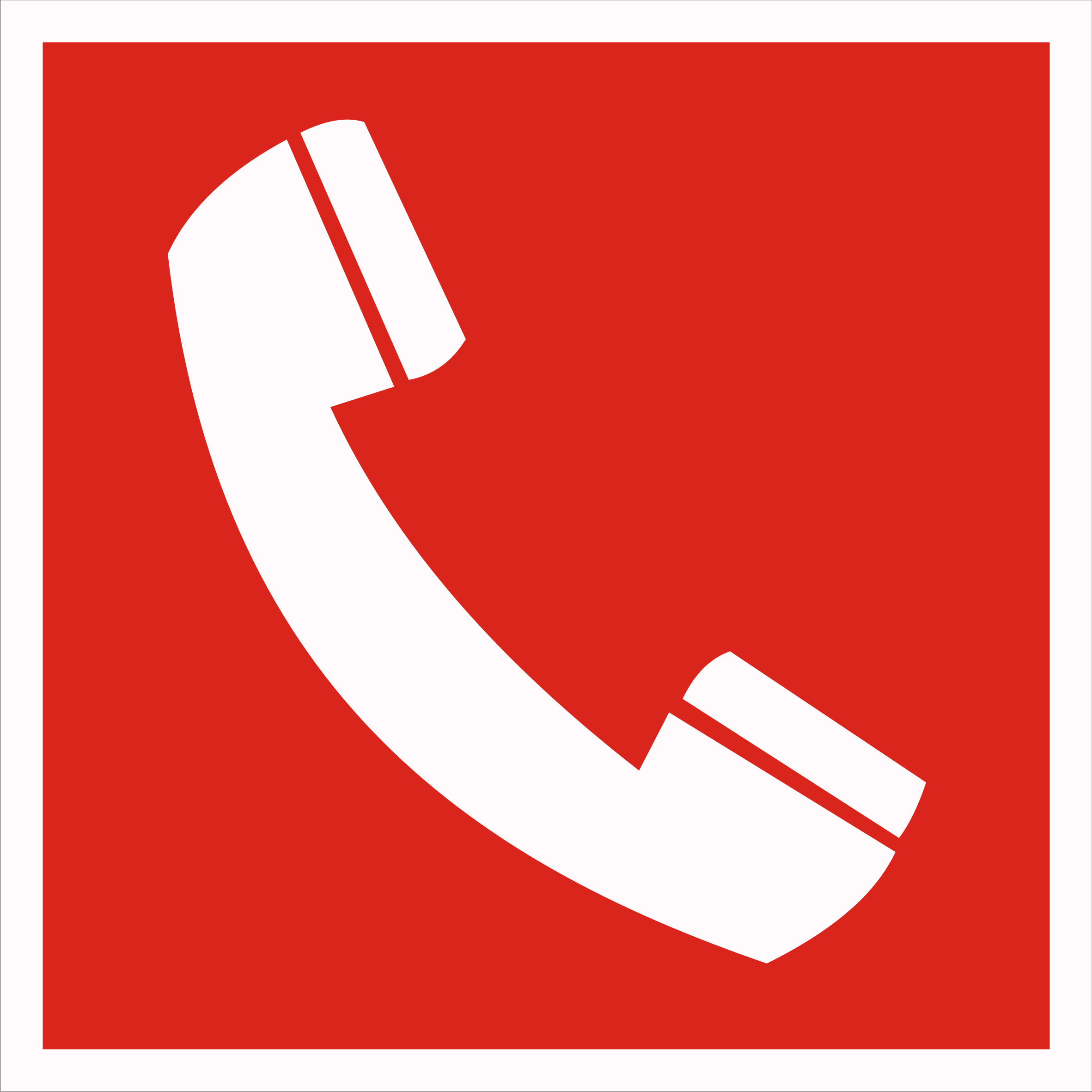 Телефонный справочник
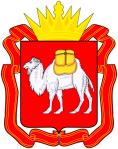 ИНЫЕ СТРУКТУРЫ

ФОНД СОДЕЙСТВИЯ КРЕДИТОВАНИЮ МАЛОГО ПРЕДПРИНИМАТЕЛЬСТВА ЧЕЛЯБИНСКОЙ ОБЛАСТИ                           г. Челябинск, ул. Карла Маркса, 38 (Бизнес-центр «Аркаим Плаза»), 3 этаж, оф. 309, тел.: +7 (351) 220-25-49 (доб.58) , 74fond@mail.ru; www.fond74.ru

АГЕНТСТВО ИНВЕСТИЦИОННОГО РАЗВИТИЯ ЧЕЛЯБИНСКОЙ ОБЛАСТИ – г. Челябинск, ул. Карла Маркса, 38 (Бизнес-центр «Аркаим Плаза»), офис 320, 3 этаж тел.: +7 (351) 239-93-12, электронная почта: air.chelregion@gmail.com 

СТИМУЛИРОВАНИЕ РАЗВИТИЯ ИННОВАЦИОННОЙ ДЕЯТЕЛЬНОСТИ – Руководитель ГБУ Челябинской области «Инновационный бизнес-инкубатор» тел.: +7 (351) 262-51-10 / +7 (351) 262-55-17

СТРАХОВАНИЕ ЭКСПОРТНЫХ КРЕДИТОВ И ИНВЕСТИЦИЙ ОТ ПРЕДПРИНИМАТЕЛЬСКИХ И ПОЛИТИЧЕСКИХ РИСКОВ  тел.: +7 (495) 783 -11- 88, факс: +7 (495) 783-11-22, info@exiar.ru, www.exiar.ru

КОРПОРАЦИЯ МСП – 115035, г. Москва, Овчинниковская набережная, д. 20, стр. 1, тел.: +7 (495) 644-28-94, info@acgrf.ru, http://www.acgrf.ru
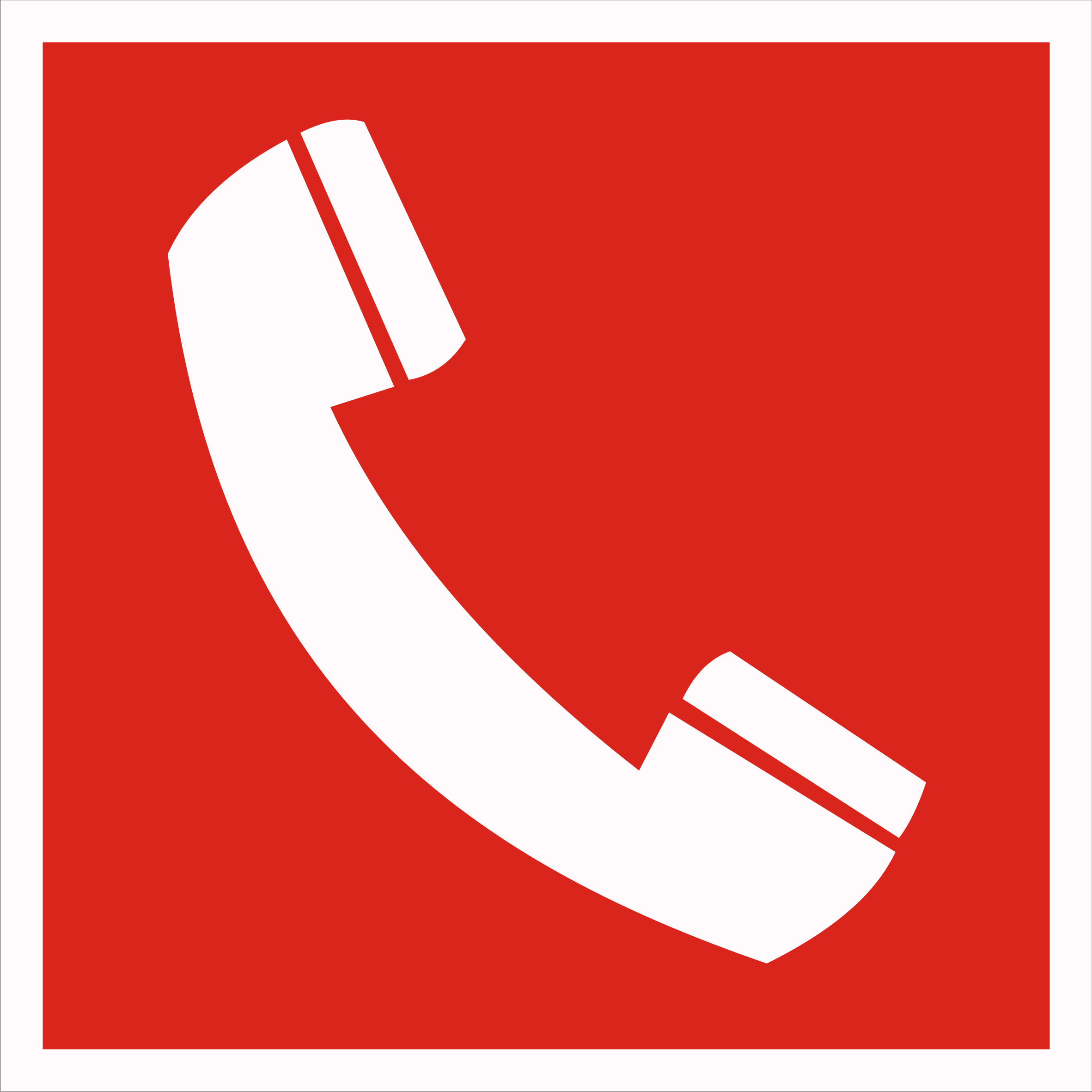